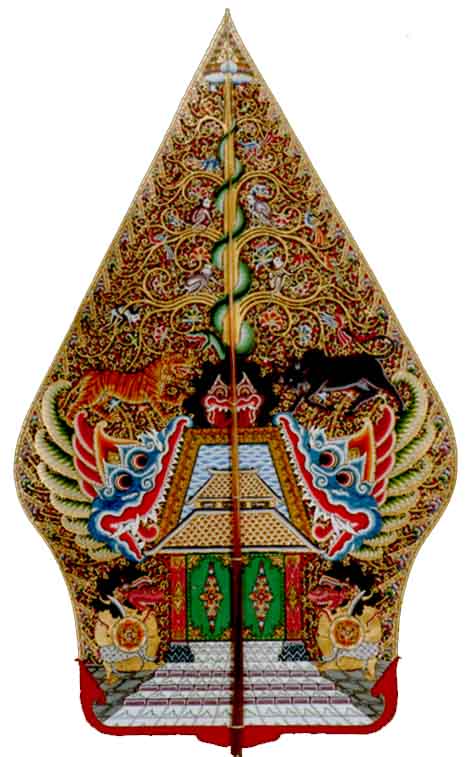 KEBIJAKAN UNY:REKAVERIPASCAERUPSI MERAPI
Burhan Nurgiyantoro
LPM UNY
2 Januari 2011
PENDAHULUAN(1)
Ada tiga hal yang secara cepat dan efektif memersatukan bangsa:
Keadaan perang
Bencana alam
Prestasi bangsa
Pendahuluan(2)
Bencana: peristiwa alam atau sosial luar biasa yang menyebabkan berbagai kerugian besar dan membawa dampak psikologis
Erupsi Merapi: sebuah bencana besar
Seluruh elemen bangsa  bersatu dan bersama mengatasi dan membantu masyarakat terkena bencana
Seluruh sivitas akademika UNY tidak ketinggalan secara bersatu, bersama, dan bersemangat membantu menangani masyarakat terkena bencana
Motor  penggerak: mahasiswa
Pendahuluan(3)
Begitu tahu erupsi Merapi semakin besar dan mulai membawa korban, mahasiswa UNY langsung tergerak dan bergerak
Mahasiswa segera mendiirikan posko untuk mengoordinasikan berbagai kegiatan bantuan
Demikian juga mahasiswa KKN UNY yang berlokasi di Sleman (Ngemplak)
Ketika erupsi Merapi semakin besar dan pengungsi semakin banyak, GOR juga dipakai sebagai tempat penampungan pengungsi
Lagi-lagi mahasiswa yang menjadi motor penggerak
KEBIJAKAN UNY(1)
UNY berasal dari dan untuk masyarakat 
UNY adalah bagian dari masyarakat
Jika masyarakat, apalagi masyarakat sekitar, mengalami musibah, sudah semestinya warga UNY membantu masyarakat terkena musibah itu
Bantua itu bagian dari jiwa kehidupan bermasyarakat
UNY bukan PT menara gading, yang tidak tersentuh dan tidak mau menyentuh kebutuhan dan kesusahan hidup masyarakat
Kebijakan UNY(2)
Kebijakan UNY, juga PT di Indonesia yang lain, terhadap kepentingan masyarakat dimanifestasikan ke dalam wadah Pengabdian kepada Masyarakat
Program Pengabdian kepada masyarakat (PPM) adalah bagian dari Tridarma Peguruan Tinggi
Lembaga PT yang mengurusi hal itu adalah LPM (Lembaga Pengabdian kepada Masyarakat) atau LPPM (Lembaga Penelitian dan Pengabdian kepada Masyarakat)
LPM berperan menransformasikan, menransfer,  atau memberikan bantuan teknologi tepat guna kepada masyarakat yang membutuhkan
Peran itu bersifat reguler
Bentuk Pengabdian(1)
Ada tiga macam bentuk pengabdian kepada masyarakat yang diselenggarakan UNY:
Program Pengabdian kepada masyarakat (PPM)
KKN (Kuliah Kerja Nyata)
Penerbitan Jurnal
Bentuk Pengabdian(2)
Program Pengabdian kepada Masyarakat (PPM)
Reguler:
Pelaksana: dosen dibantu oleh staf dan harus melibatkan mahasiswa
Pengelola level UNY: LPM, level Fakultas: fakultas
Sasaran: masyarakat (umum, pendidikan, UKM, dll)
Lokasi: di mana saja (DIY dan sekitarnya) tergantung pilihan dosen pelaksana
Teknologi yang di-PPM-kan: sesuai dengan keahlian dosen pelaksana
    Kebijakan LPM UNY: PPM dosen tahun 2011 disarankan diutamakan di lokasi dan pada masyarakat terkena bencana erupsi Merapi
Bentuk Pengabdian(3)
Kuliah Kerja Nyata (KKN)
Reguler: 
Pelaku: mahasiswa dibimbing dosen (DPL)
KKN Mandiri (semester ganjil dan genap) dan KKN semester khusus (Juli-Agustus)
DIY dan sekitarnya (atau tergantung kebijakan tertentu pada tahun yang bersangkutan)
Sasaran: berbagai kelompok masyarakat yang membutuhkan
Bentuk: KKN PPM (Pembelajaran dan Pemberdayaan Masyarakat)
Tema: dipilih sesuai dengan kondisi dan kebutuhan masyarakat di lokasi
Bentuk Pengabdian(4)
Kebijakan LPM UNY untuk program KKN 2011
Lokasi: daerah terkena bencana, terutama di Kabupaten Sleman yang terkena dampak erupsi Merapi
Sasaran: berbagai kelompok masyarakat yang membutuhkan
Bentuk: KKN PPM, bantuan penanganan pemulihan pasca erupsi Merapai
Tema: kependidikan, lingkungan, atau hal-hal lain sesuai dengan kebutuhan setempat
Bentuk Pengabdian(5)
Keberlanjutan Program Relawan:
Bencana erupsi Merapi telah melahirkan pahlawan-relawan UNY yang dimotori mahasiswa
Program itu amat mulia dan membantu masyarakat terkena bencana
Maka, program itu harus dilanjutkan
Misi program: membantu pemulihan masyarakat pascaerupsi Merapi
Pengelola: LPM dan seluruh lembaga UNY
Pelaksanaan pengelolaan: model KKN (di tiap lokasi ada dosen penanggung jawab (DPL) dan pengurus di level mahasiswa pelaksana)
Bentuk Pengabdian(6)
Lokasi: di dusun atau di shelter-shelter yang telah disurvei dan dipilih
Ketua pelaksana di lapangan: Kepala Bidang dan Skretaris Bidang KKN UNY
Pelaksana: mahasiswa-relawan, dosen-relawan, seluruh staf akademika-relawan
Sasaran: berbagai kelompok masyarakat terkena bencana dengan fokus anak-anak sekolah
Program: pendidikan dan pemberdayaan masyarakat (seperti pada KKN PPM)
Program: kependidikan, pelatihan keterampilan hidup, lingkungan, kesenian, dll
Bentuk Pengabdian(7)
Apresiasi kepada mahasiswa-relawan:
Mahasiswa-relawan: misi kegiatan semata-mata pengabdian
Mahasiswa KKN: misi kegiatan pengabdian dan akademik
Mahasiswa-relawan yang menghendaki dan memenuhi syarat akan dikonversikan kegiatannya ke KKN
Prosedur: mendaftarkan MK KKN pada waktunya dengan seluruh persyaratannya, tetapi tidak harus berangkat KKN
Mahasiswa cukup membuat laporan yang diketahui oleh penanggung jawab kegiatan dan lokasi
TERIMA KASIHSElamat BERjuang